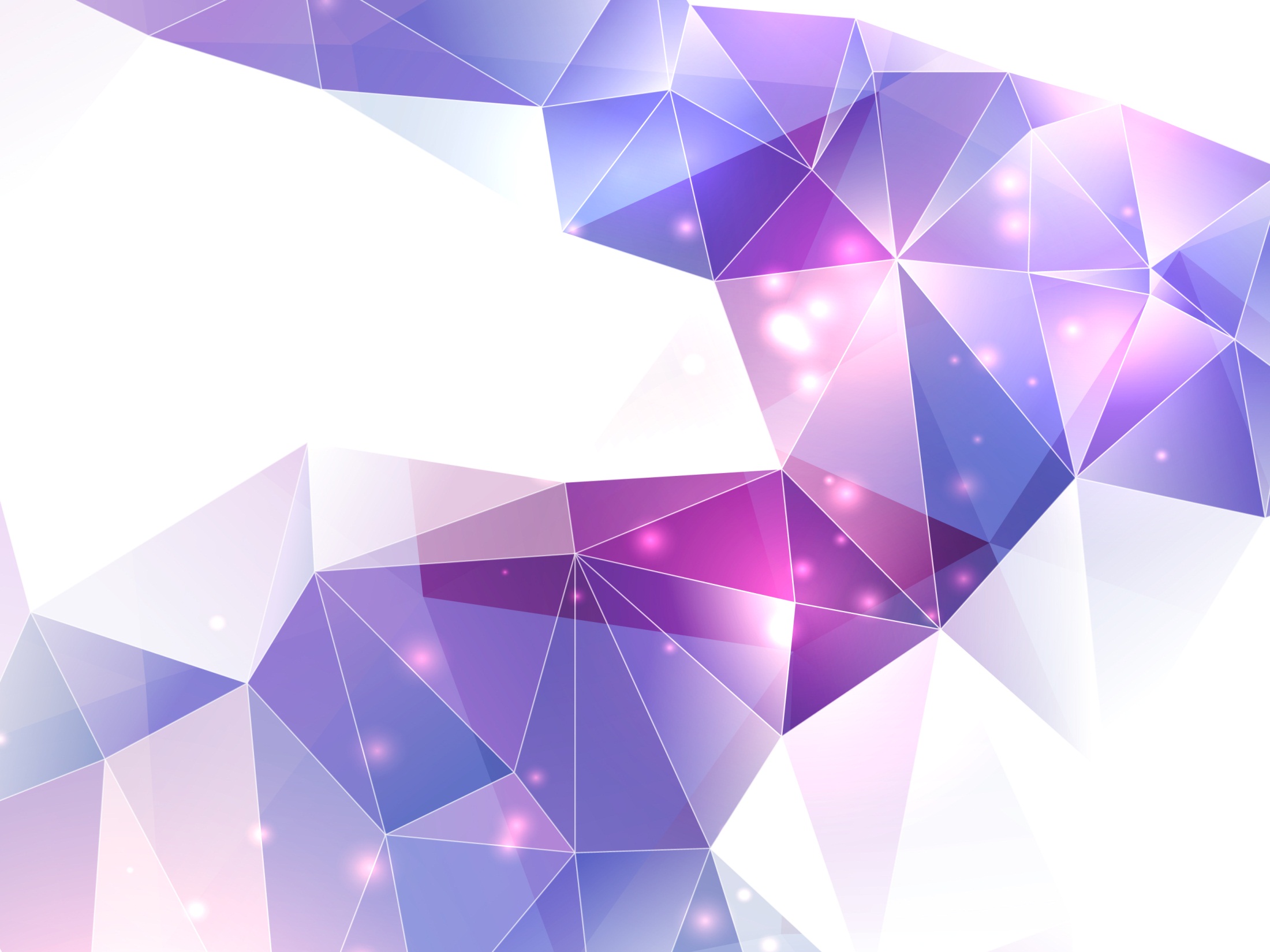 Методи отримання наноматеріалів
доц. Шумакова Н.І.
В основі методів отримання НМ лежать фізичні або хімічні процеси, які поділяються на:
Методи отримання нанопорошків повинні відповідати таким загальним вимогам
Методи отримання нанопорошків
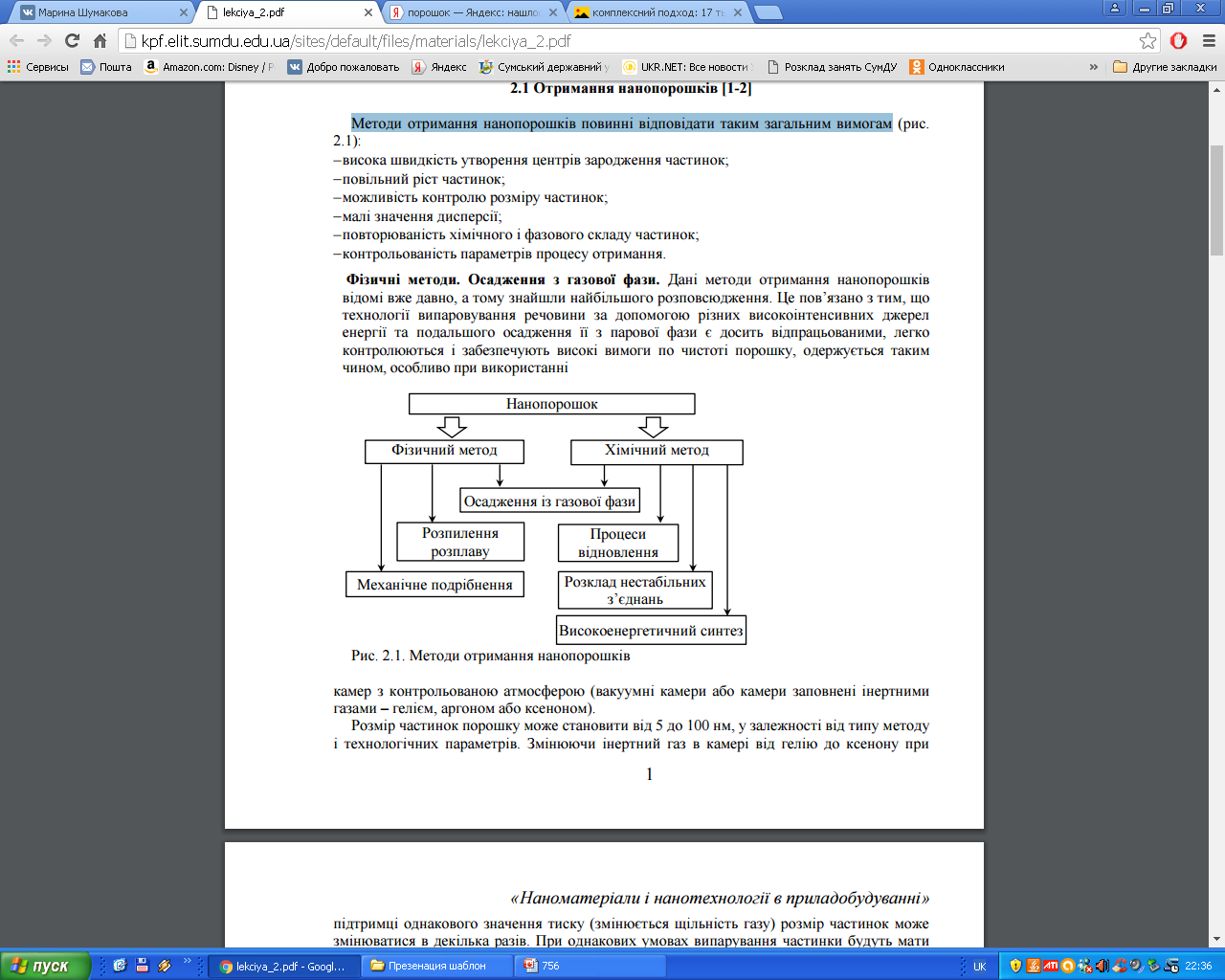 Термічне випаровування
Схема отримання нанопорошків шляхом конденсації матеріалу з парової фази: 
1 – тигель з матеріалом; 
2 – шкребок для зчищення нанопорошку; 
3 – стержень (підк- ладка), що охолоджується; 
4 – контейнер для нанопорошку
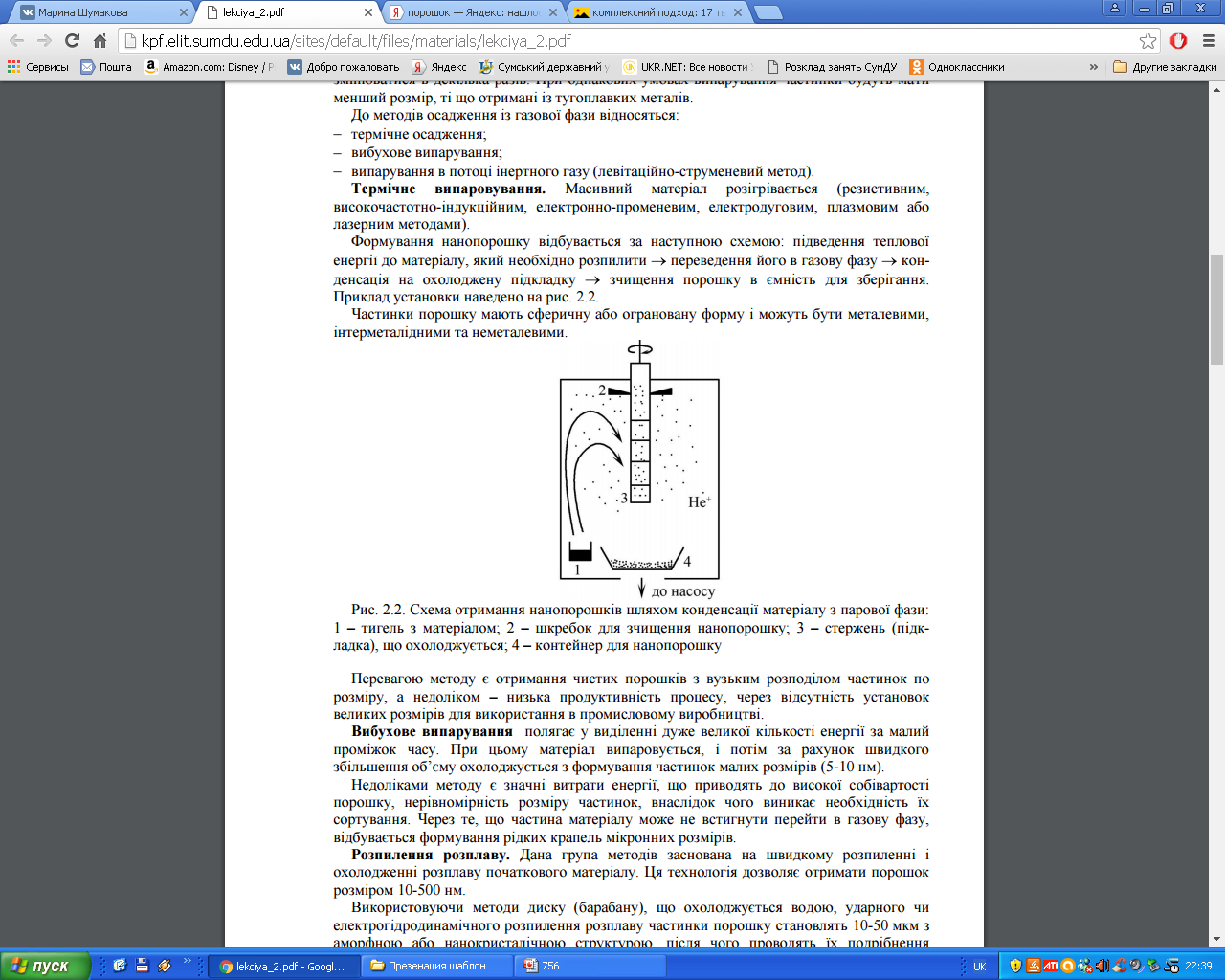 Розпилення розплаву
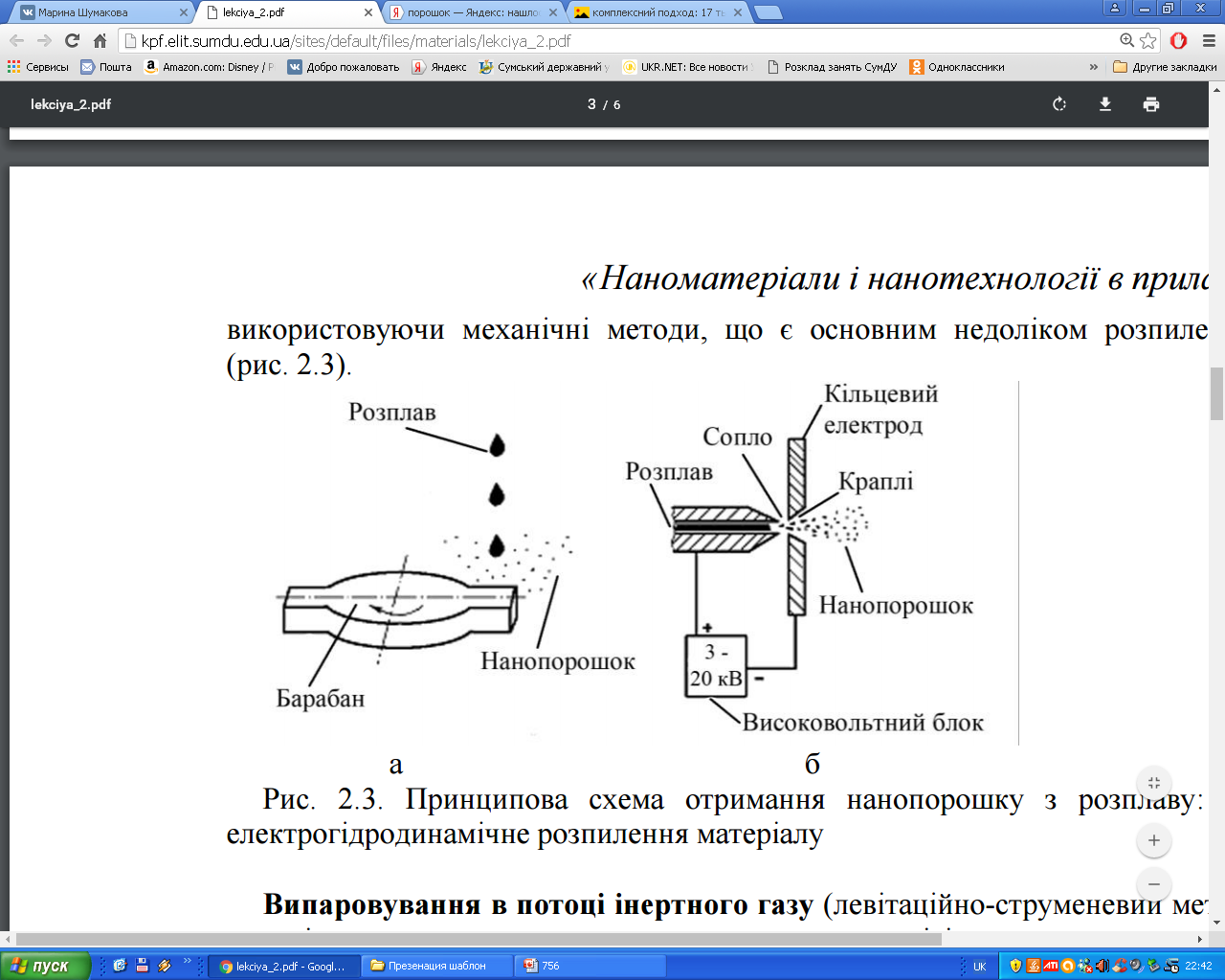 Принципова схема отримання нанопорошку з розплаву: ударне (а) та електрогідродинамічне (б) розпилення матеріалу
Випаровування в потоці інертного газу
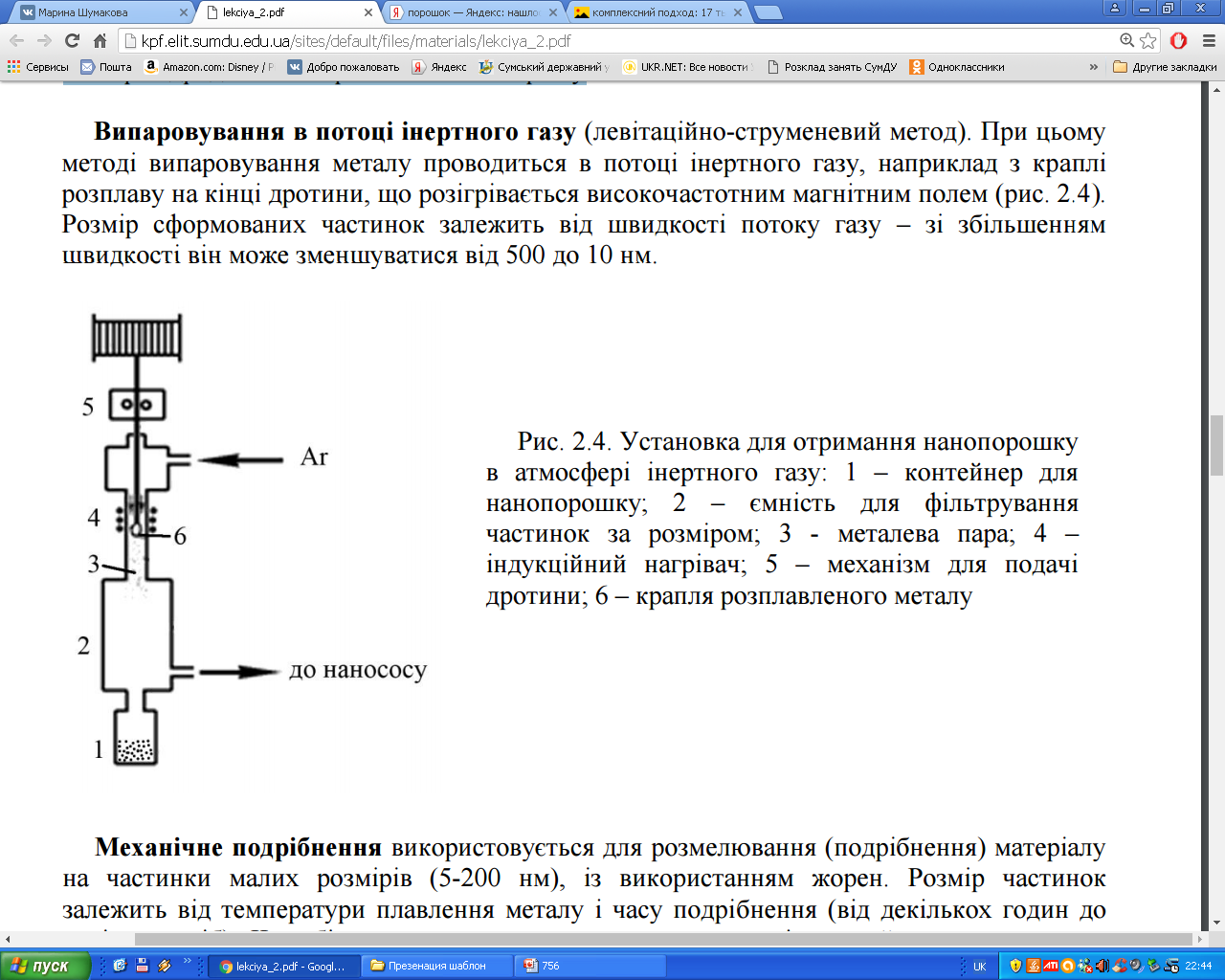 Установка для отримання нанопорошку в атмосфері інертного газу: 
1 – контейнер для нанопорошку; 2 – ємність для фільтрування частинок за розміром; 
3 - металева пара; 
4 – індукційний нагрівач; 
5 – механізм для подачі дротини; 6 – крапля розплавленого металу
Методи хімічного осадження з парової фази.
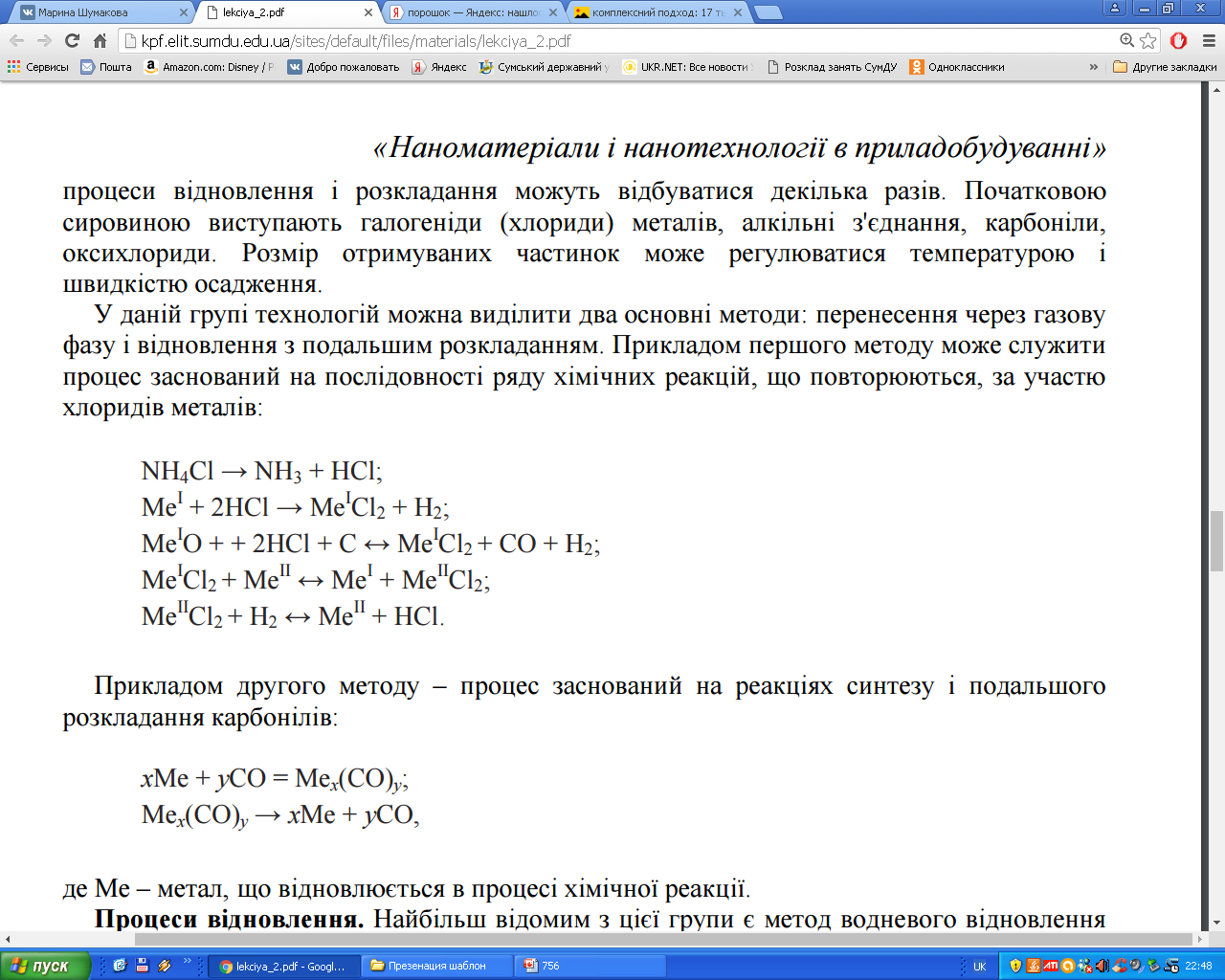 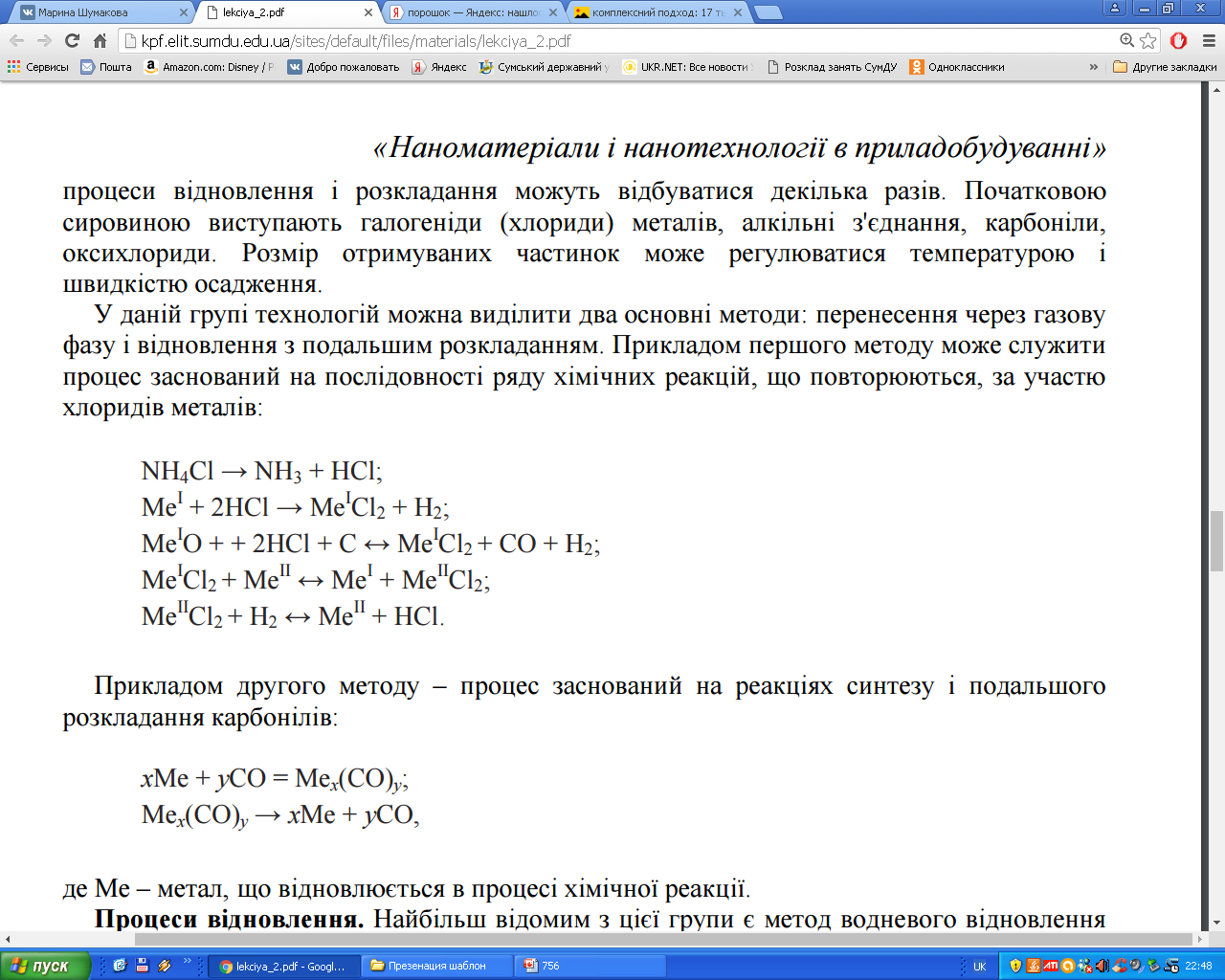